SPaTS2 Home Safe & Well – Eliminating Risk from the Outset
What work was done?
Work Package 2: The outcome of this work package has provided a detailed review of National Highways current systems, processes and procedures that are in place for health and safety requirements at each PCF stage. Following this review, the next PCF Product update will include amendment of the Design Management section of the Stage 1 Supplier Quality Plan to include a Safety by Design plan which sets out how the Principal Designer is going to manage and monitor the design process and co-ordinate matters relating to health and safety during the pre-construction phase. ‘Safety by Design’  supports National Highways vision for Eliminating Risk From The Outset by allowing Designers to create new and innovative methods of road design and construction that eliminates risk to those constructing, maintaining or travelling on the network. 
Work Package 3: The outcome of this work package focused on a thorough review of Lessons Learned at Stage 1 paired with continued learning of lessons throughout Stages 2 to 6 and recommending increased usage of the Major Projects Knowledge Management Sharepoint platform.
Work Package 4: The outcome of this work package was to amend the Pre Construction Design Report in the next PCF update to include a Design Strategy Record (DSR). The DSR acts as a signposting document, or direct record, of the design decisions that have been made, including those relating to health and safety. This is especially relevant where design decisions have been made to eliminate risk from the outset of projects.
What was the task? The task looked at early-stage highway scheme development and focus on the eliminate element of the principles of prevention. 
Each deliverable should provide a tangible product that enables National Highways and the supply chain to eliminate risk collectively and systematically from the outset of every scheme.
What were the benefits to National Highways?

Clear plan of how Principal Designers will manage and monitor the design process and co-ordinate matters relating to health and safety during projects.

The ability to influence and implement meaningful changes on their schemes. It will ensure that all project teams are working towards delivering better HS&W outcomes earlier in the project lifecycle at lower cost and impact too.

Ability to more accurately measure designer’s performance on highways schemes.

Assists National Highways with assessment of compliance of H&S in design for Major Projects
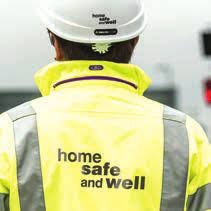 ERO PCF WHS Updates
Design Strategy Record (March 2023)

Now required as part of the Stage 5 Pre – Construction Plan product

 The DSR was referred to in IAN149/17 and IAN 161/15.
 The DSR acts as a signposting document, or direct record, of the design decisions that have been made.
 This is especially pertinent where design decisions have been made to eliminate risk from the outset of projects and recording these safety-led design decisions, along with all other design decisions, is essential for compliance and valuable during handover between designers. 
 Entries in the DSR should be succinct, state compliance with the DMRB, use of SMP Design Guide and relaxation/departures from standards.
 Owned by Regional HSW Lead
© Arcadis 2022
2
[Speaker Notes: Neurological differences in the way our brains are wired means that some people may find some things challenging that others find easy. They may also find things easy that others find challenging. Neurological variations in the human brain are natural.

UK&I-Employee Assistance Programme (sharepoint.com)]
ERO PCF WHS Updates
Safety By Design Plan (Pre-Construction Phase Plan) (Likely June 2023) 

Proposal that it will be a Stage 1 to 5 Supplier Quality Plan product – plan contents to include:
How the Principal Designer is going to manage and monitor the design process and co-ordinate matters relating to health and safety during the pre-construction phase to ensure that, so far as is reasonably practicable, the project is carried out without risks to health or safety.  
How Designers will take into account the general principles of prevention Managing health and safety in construction (hseni.gov.uk). 
How the Principal Designer will ensure that the Designers carry out their duties and take into account, where relevant, the content of any construction phase plan, the health and safety file and the contents of a Design Strategy Record (to be assessed during later stages by NH).  
Include detail around project planning and guidance on human factors. Refer to The Highways Safety Hub - Raising the Bar 26 – Safety by Design - Version 2 – September 2021 https://www.highwayssafetyhub.com/raising-the-bar-guidance.html  
How Designers will record any hazards that they identify during the design process. It is important that this is set up to be easily accessible to all project personnel.
How the Principal Designer and Design Lead will assess the risks and ensure suitable mitigations are recorded. 
How interdisciplinary design review workshops will be held at appropriate points during the design. 
Consider integration of Health & Safety information into agreed Building Information Modelling (BIM) Requirements
Consider early involvement of designers with Temporary Works and Constructability competencies.
© Arcadis 2022
3
[Speaker Notes: Neurological differences in the way our brains are wired means that some people may find some things challenging that others find easy. They may also find things easy that others find challenging. Neurological variations in the human brain are natural.

UK&I-Employee Assistance Programme (sharepoint.com)]
Other ERO Outputs
Major Projects Knowledge Management SharePoint platform.

Recommendation to adopt Xactium HSW Harm and Effectiveness of Mitigation Measures Tool


Safety by Design Plan 

SMP Safety by Design Plan Example - Paul Brown  (WSP)
© Arcadis 2022
4
[Speaker Notes: Neurological differences in the way our brains are wired means that some people may find some things challenging that others find easy. They may also find things easy that others find challenging. Neurological variations in the human brain are natural.

UK&I-Employee Assistance Programme (sharepoint.com)]